Открытое занятие по теме самообразования НЕТРАДИЦИОННЫЕ ТЕХНИКИ РИСОВАНИЯ
Подготовительная группа 8
Севрикова А.В.
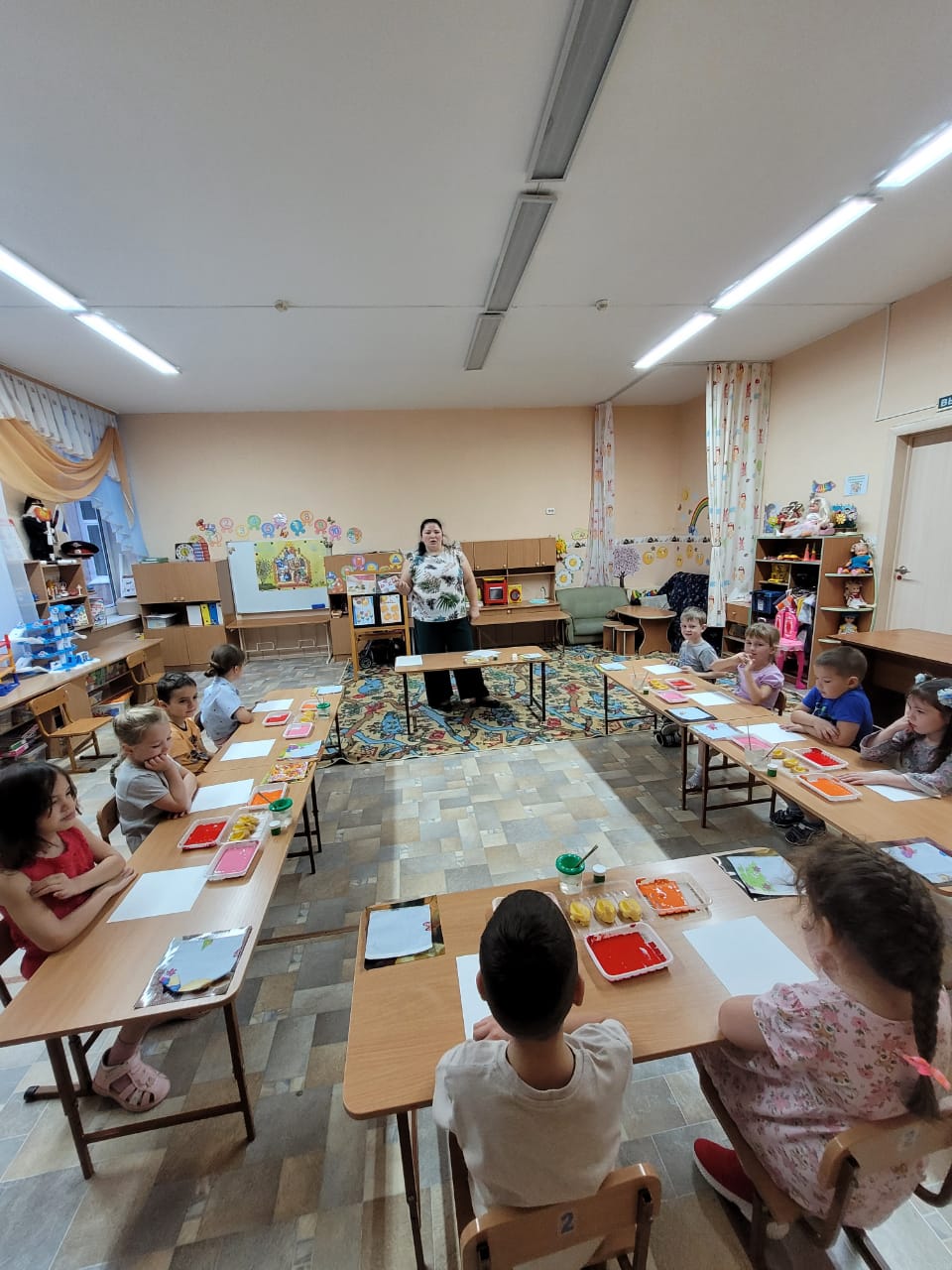 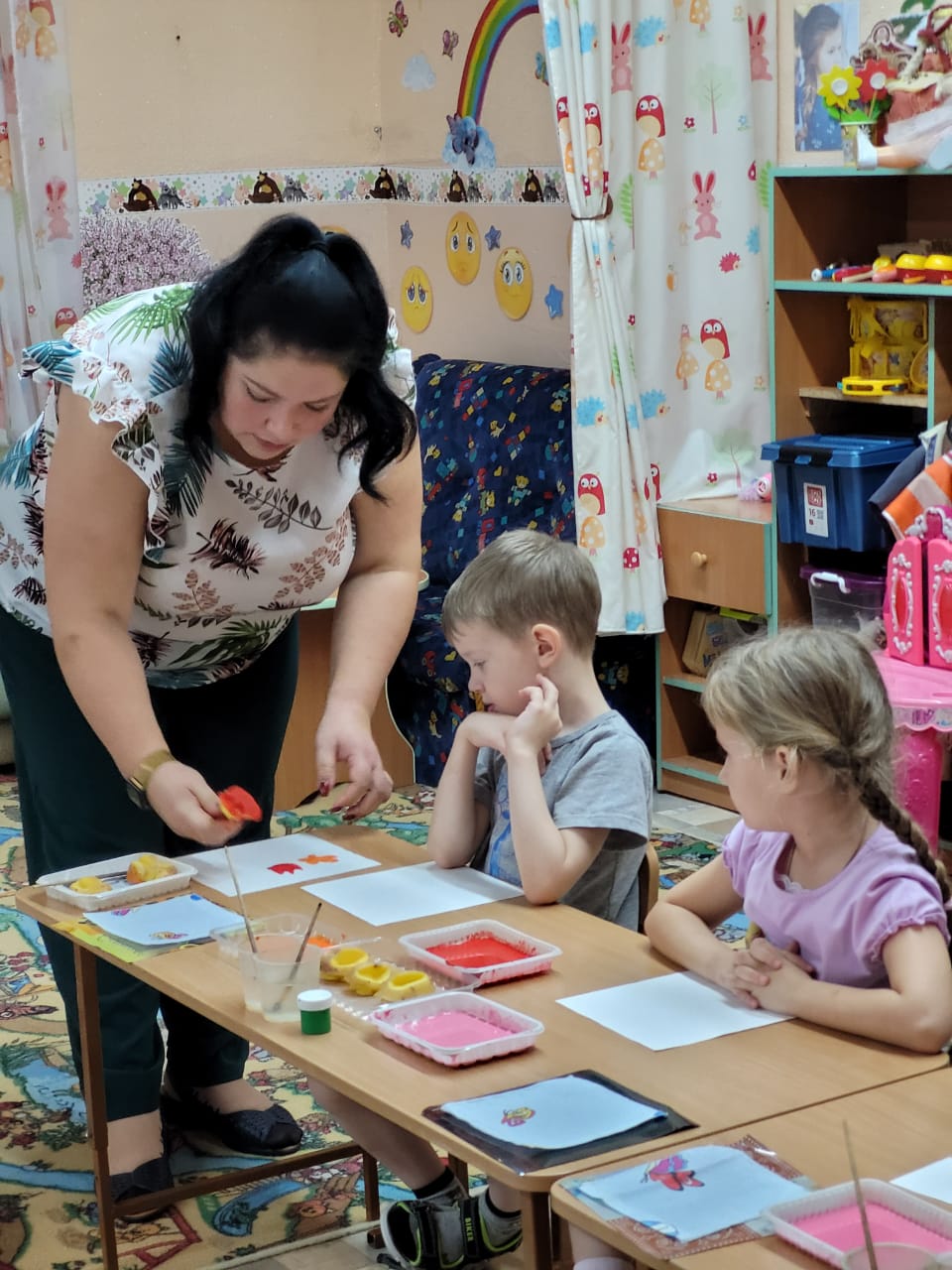 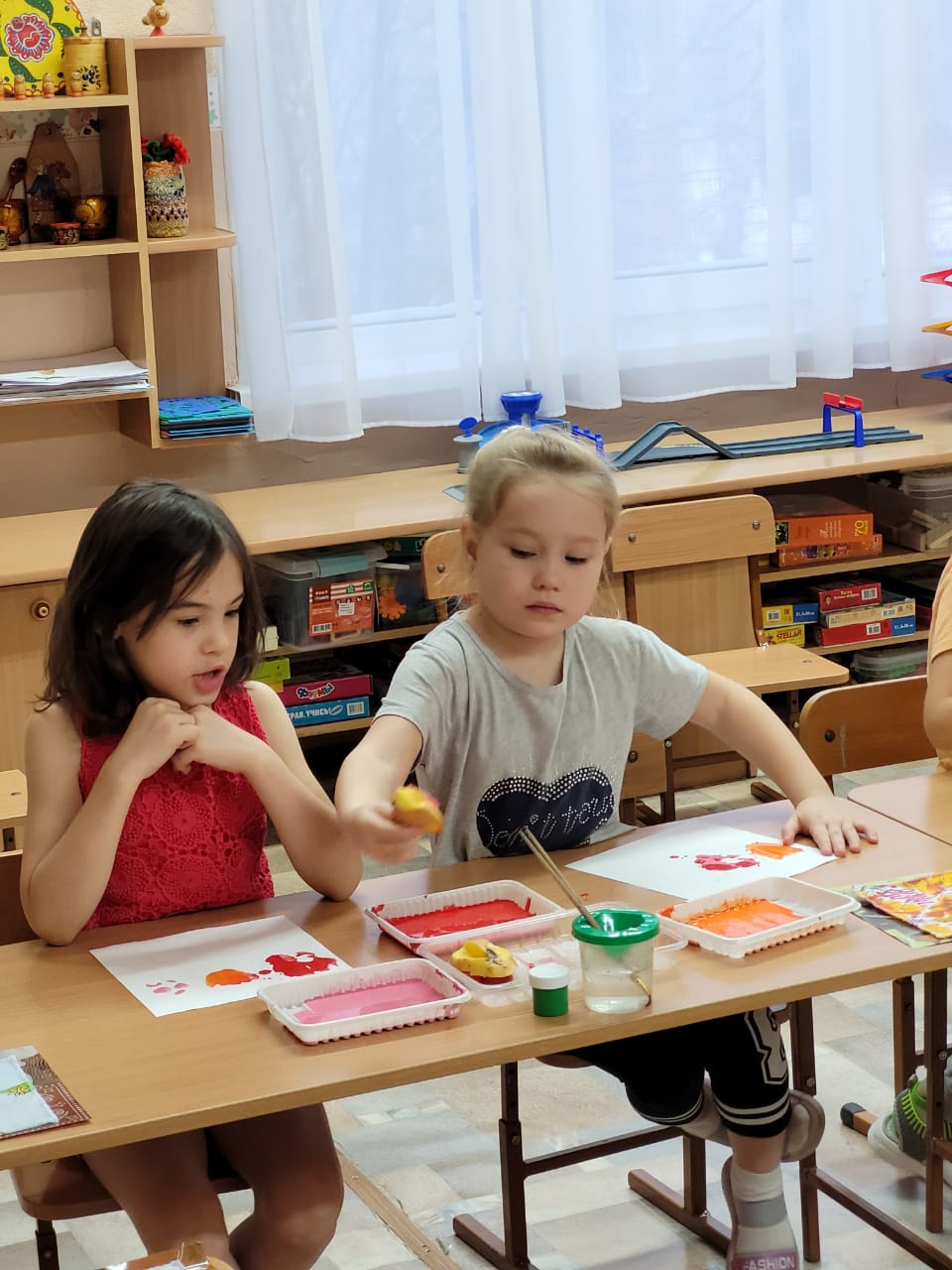 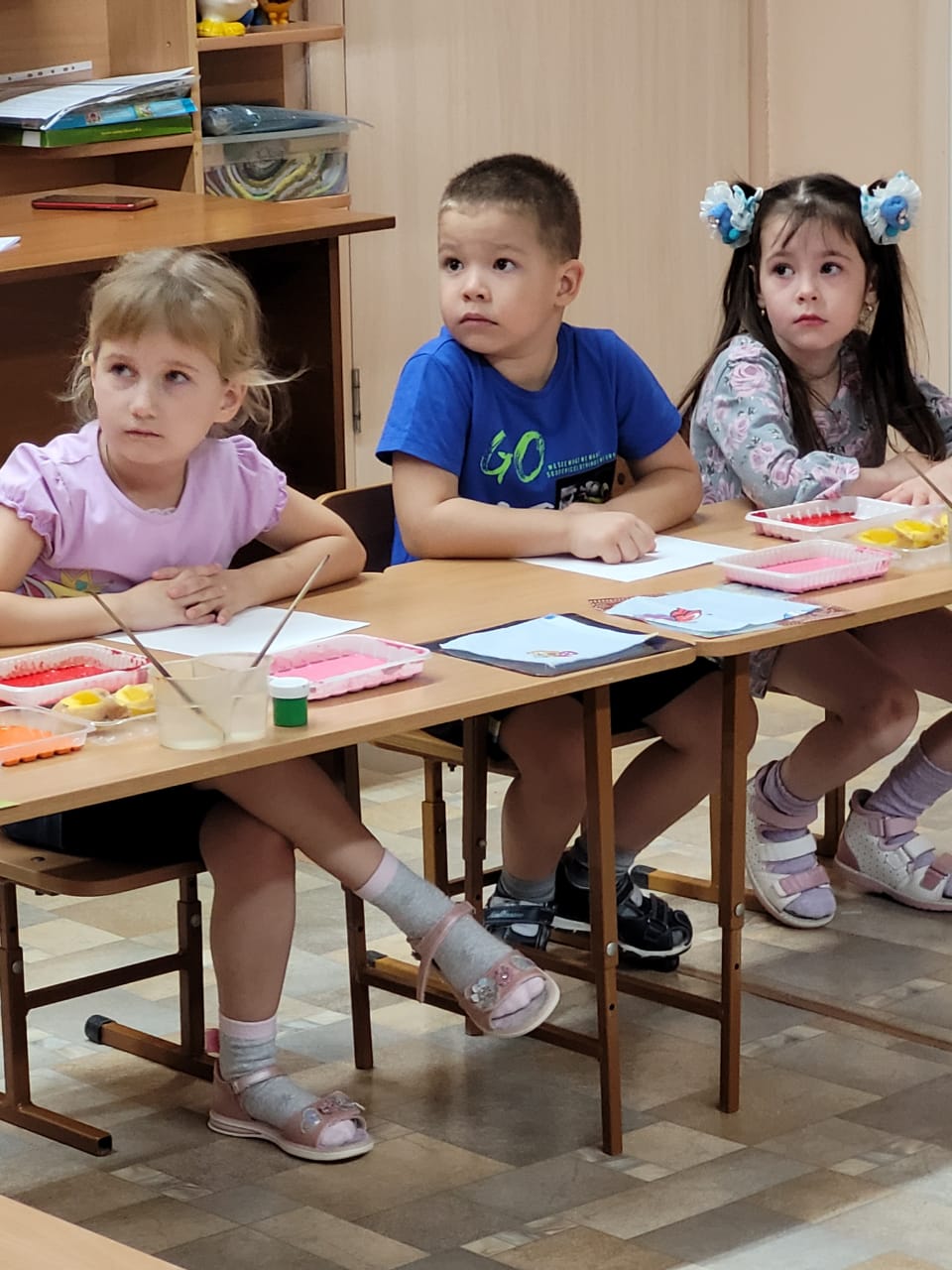 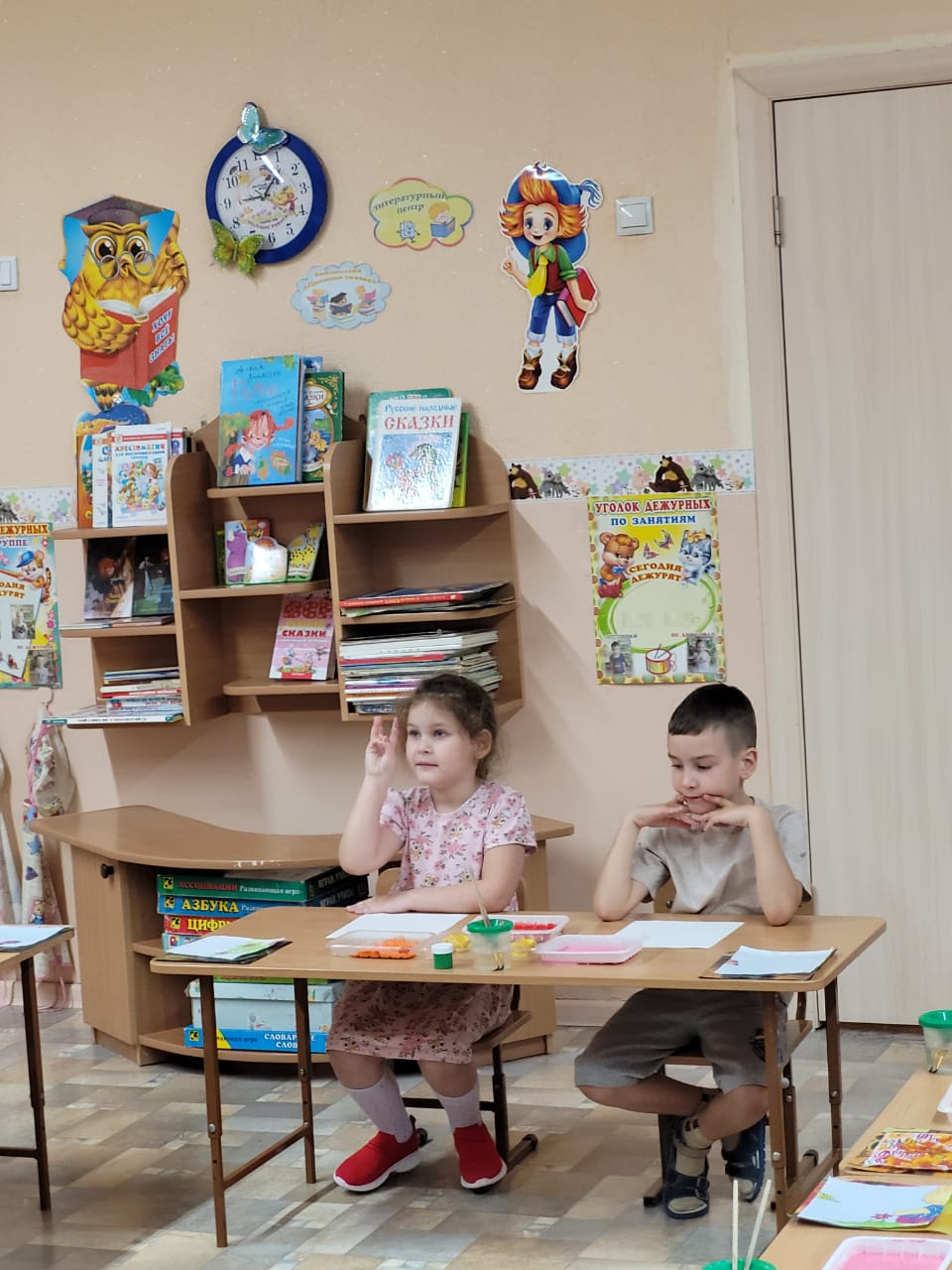 Открытое занятие по теме самообразования Художественная литература
Подготовительная группа 8
Пятова М. С.
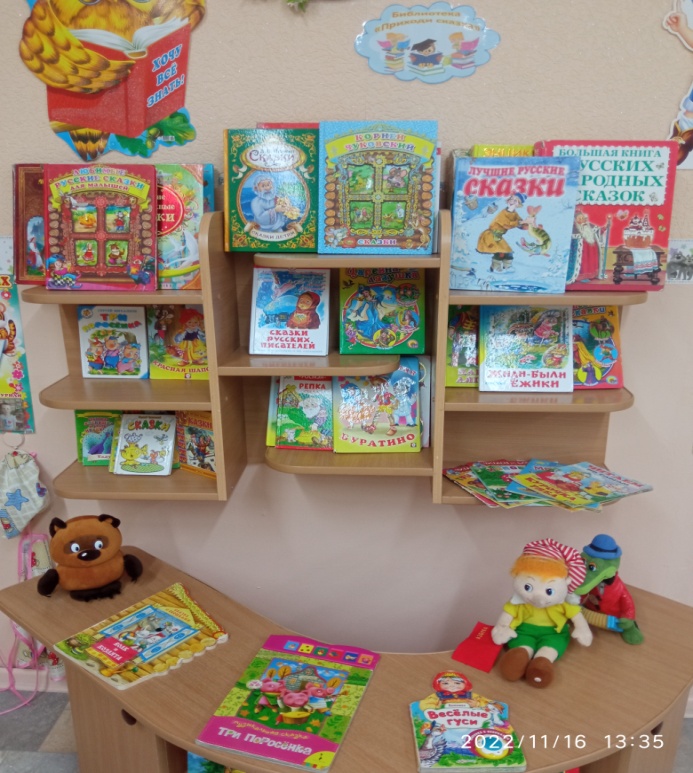 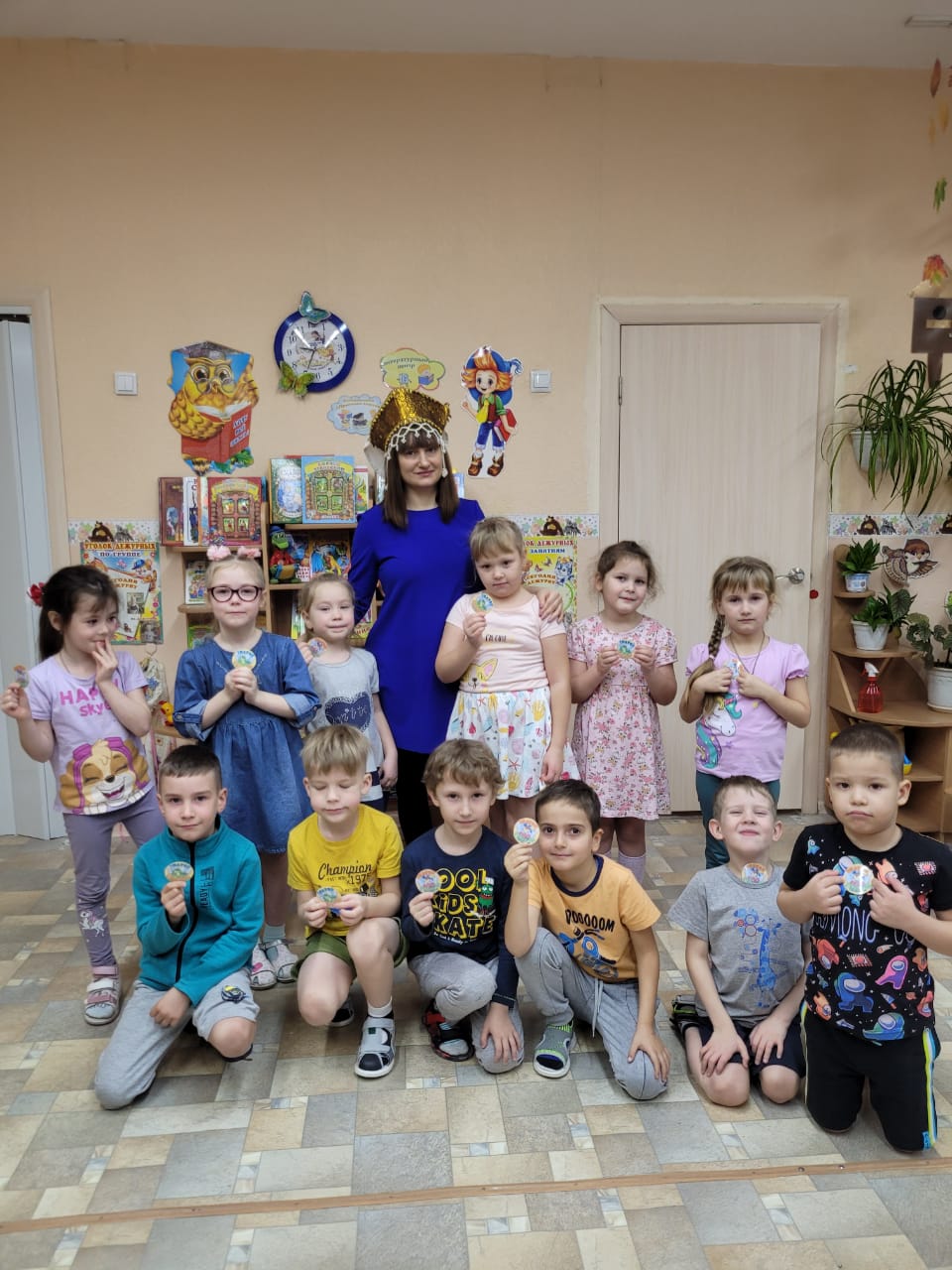 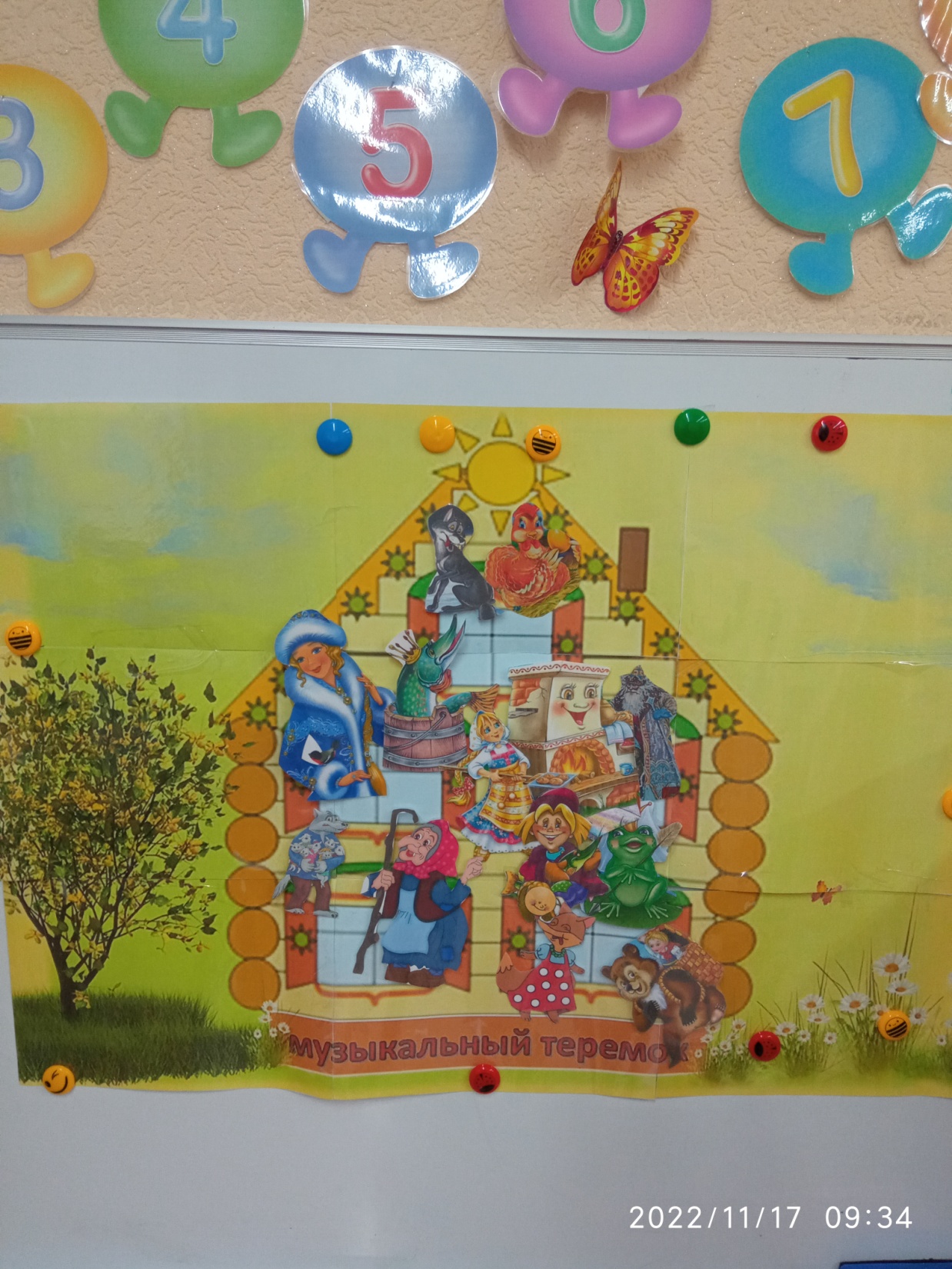 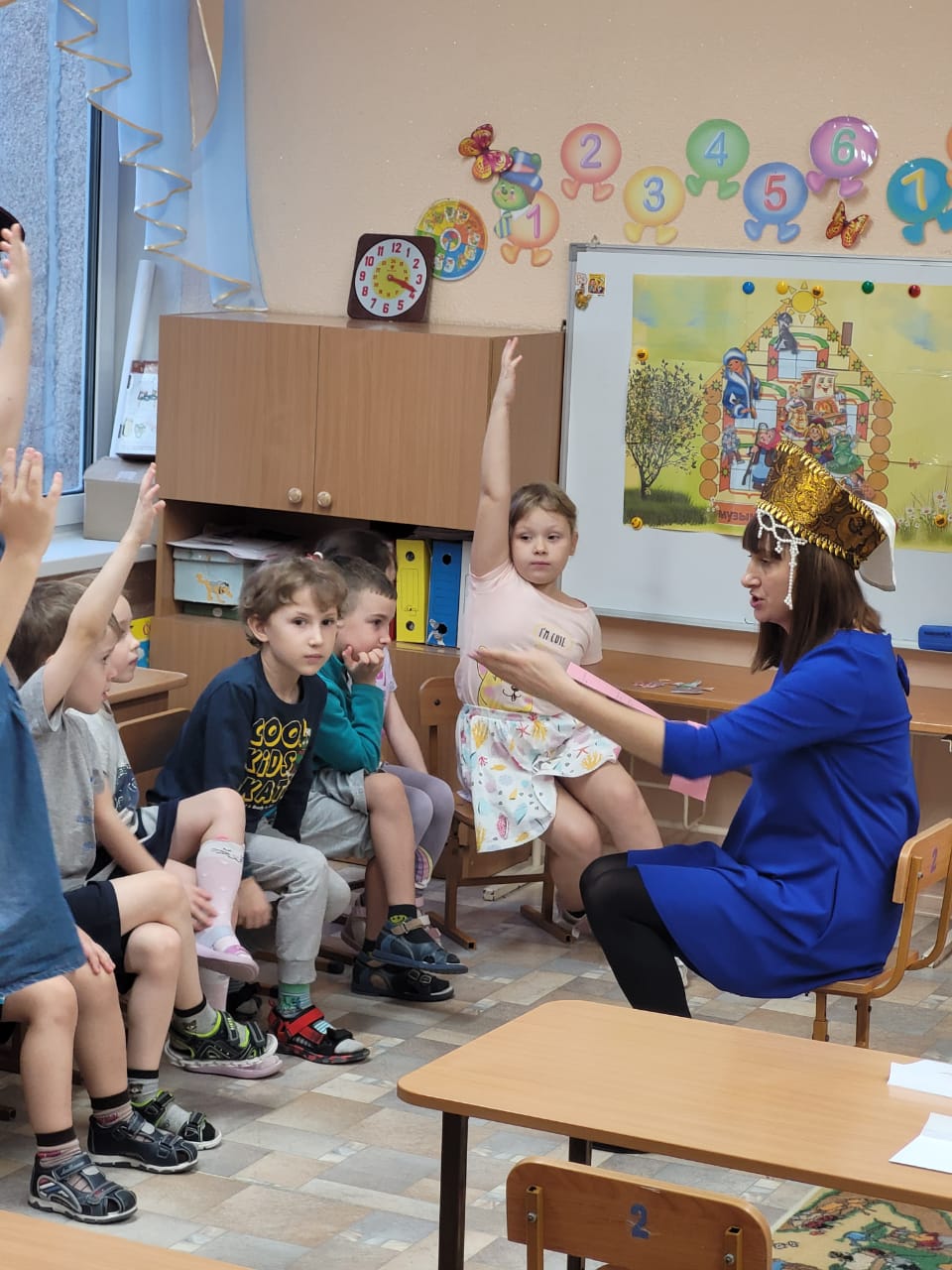 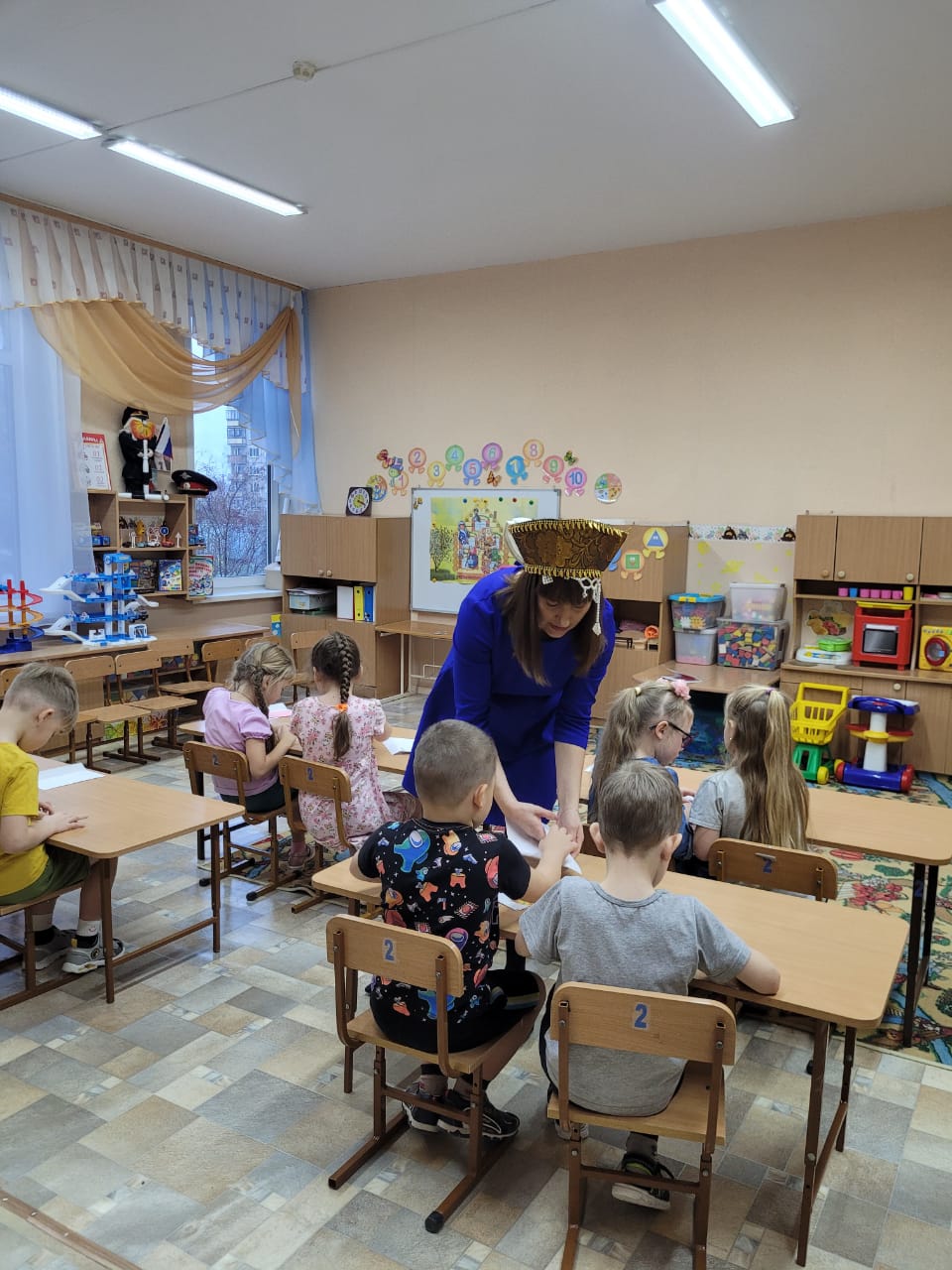 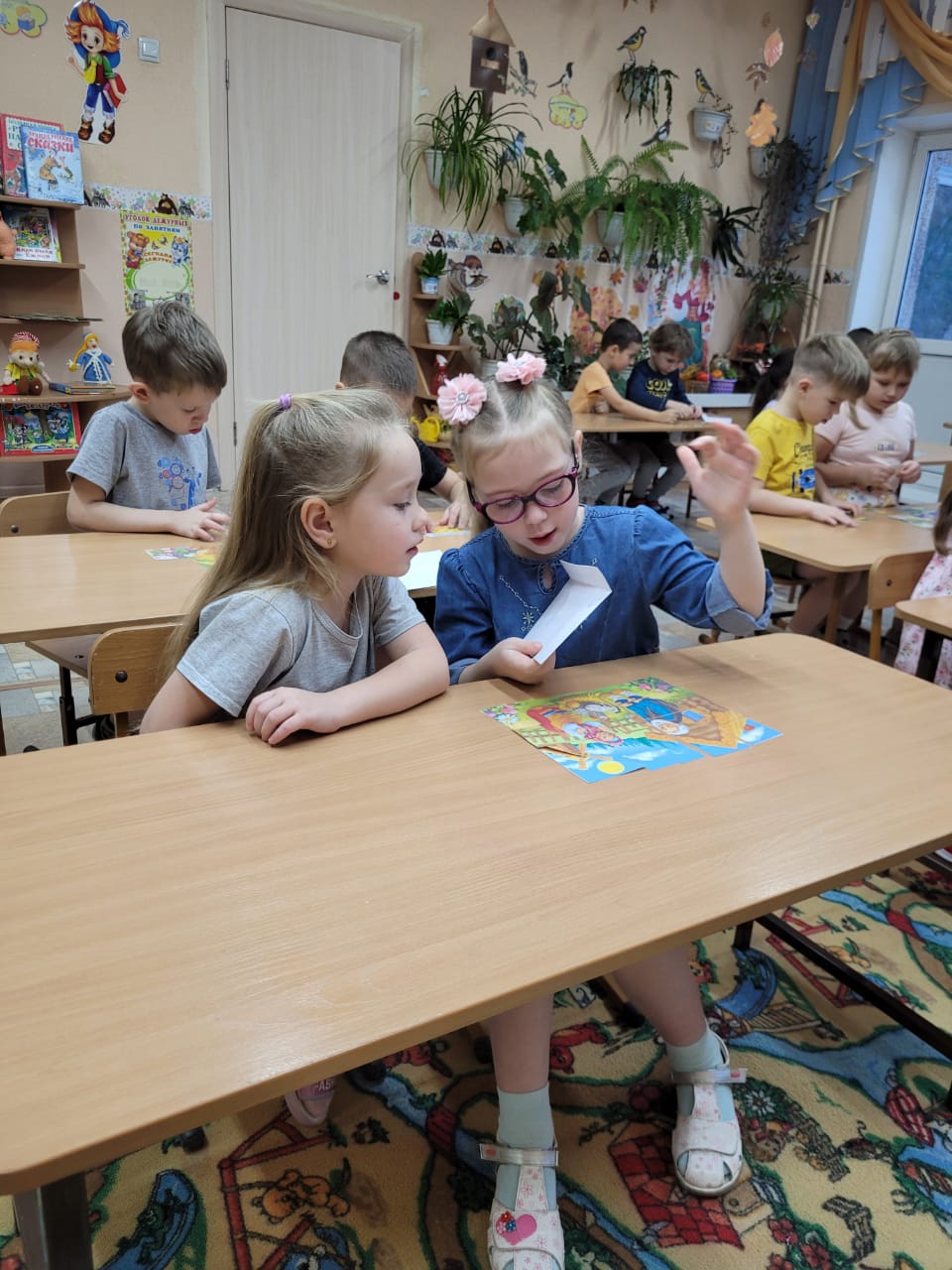 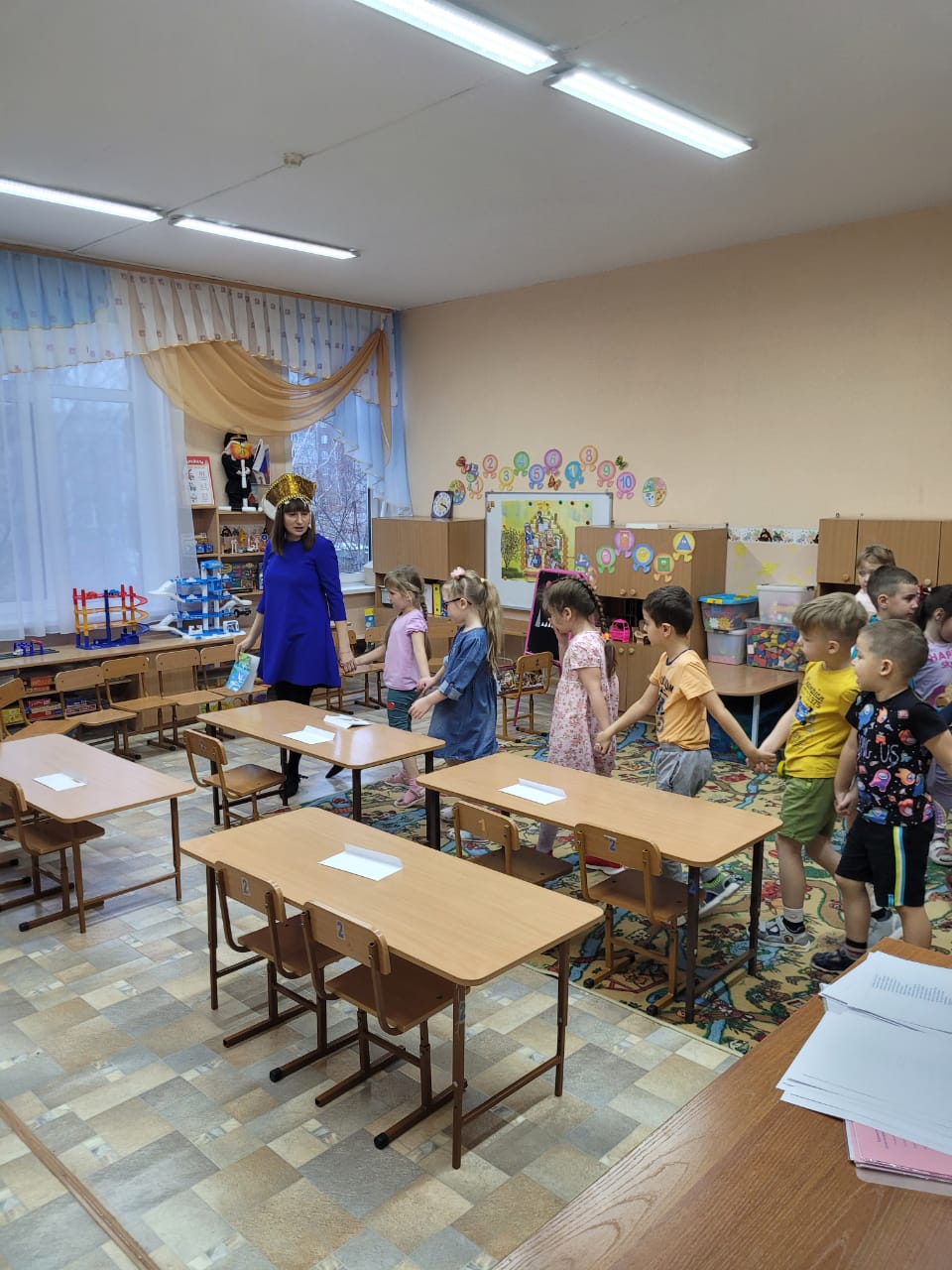 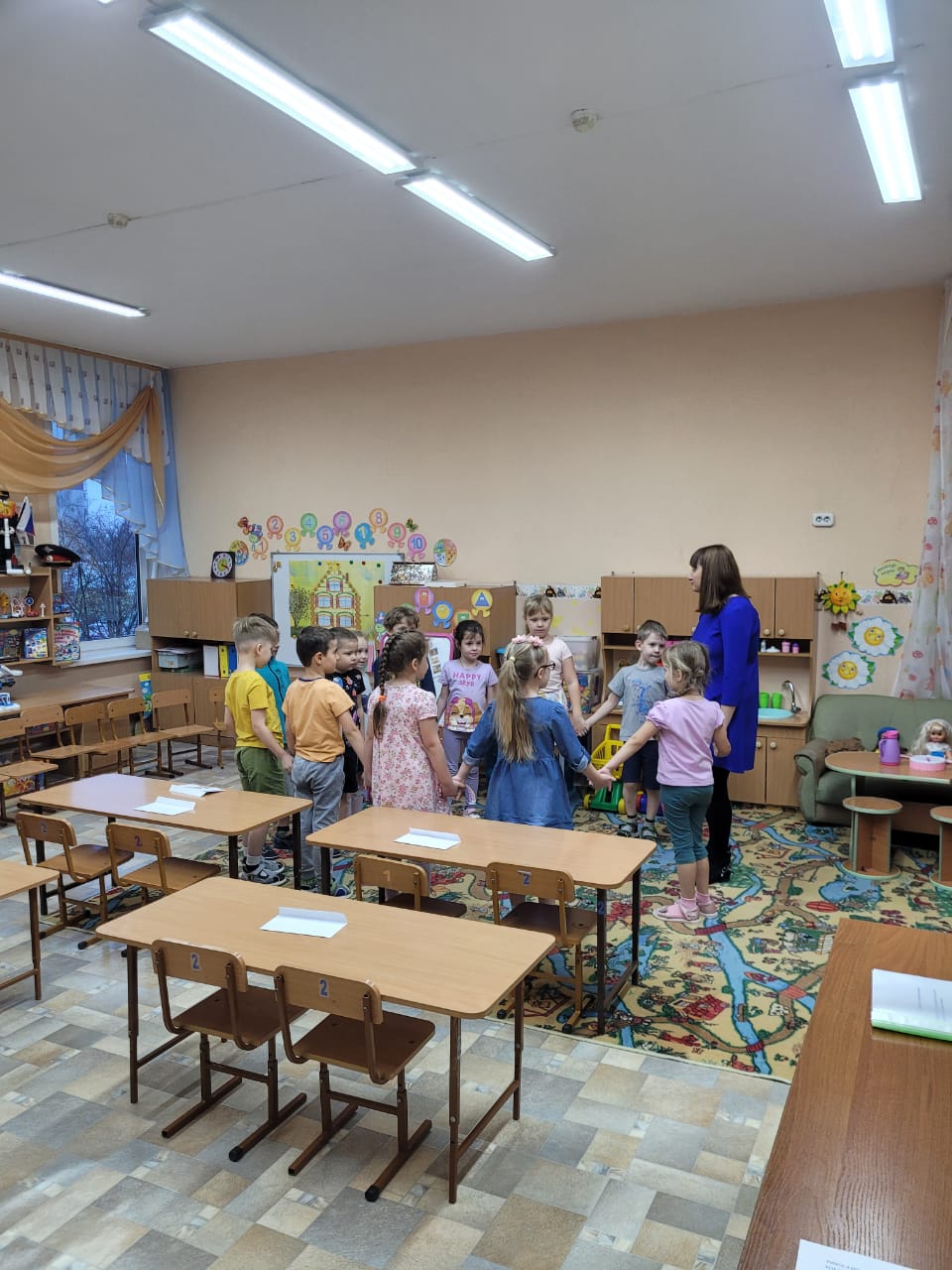